Ondernemer voor de Klas
Welke job wordt jouw toekomst?
Bedrijfsnaam
Wie ben ik?
Mijn studies, werk en ervaringen
De spreker in de eerste graad is de bedrijfsleider, ondernemer of ondernemende werknemer die de jongeren een blik gunt in het werkveld en vooral het brede scala aan mogelijke jobs. 

Voorstelling van jezelf en je parcours:
Studietraject
 Werkervaring
 Andere ervaringen die je beïnvloed hebben en gevormd hebbentot wie je nu bent en waar je nu staat
Mijn bedrijf
Wat doet mijn bedrijf
Korte bedrijfsvoorstelling:  
Locatie
Historiek
Visie en missie
Samenwerkingen
Bedrijfsgrootte
Concretisering van het aanbod (wat doet het bedrijf juist, wat biedt het aan?)
Jobs binnen mijn bedrijf
Welke taken en jobs zijn er nodig
Benoem en kader de verschillende jobs binnen het bedrijf: 
Wie doet wat?
Waarom is elke schakel van belang? 


Geef de jongeren inzicht in het belang van elke job binnen een bedrijf, van poesten over ordenen tot bedenken.
Tot slot
Ondernemen is fun!
Eindig met een ‘iets leuks’ voor deze jongeren: een video, een anekdote, een quizje…

Zorg dat de leerlingen een breed perspectief krijgen en met open vizier naar hun toekomst kunnen kijken.
Vragen(v)uur
Wat wil je weten?
Voornaam Naam
Voornaam.naam@vlajo.org
01 234 45 67
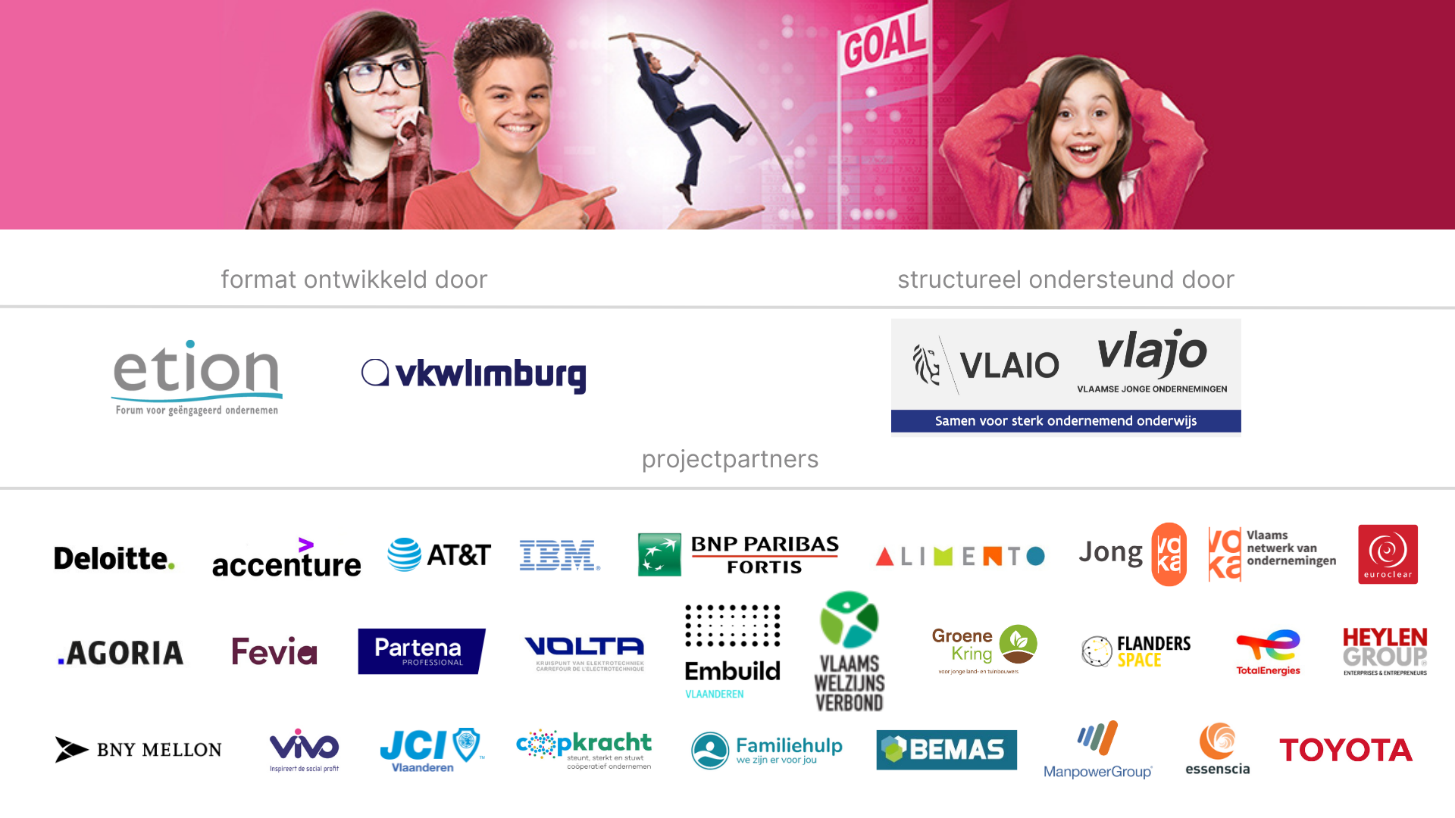